Potential Model Calculations of Proton Mass Radius with Constrained Charge Radius
Daniel Gallimore
Dr. Jinfeng Liao
Dr. Adam Szczepaniak
Dept. of Physics, Indiana University Bloomington, USA
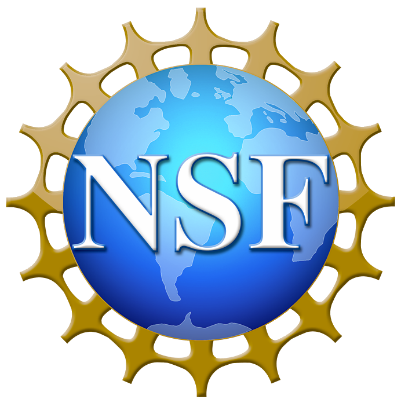 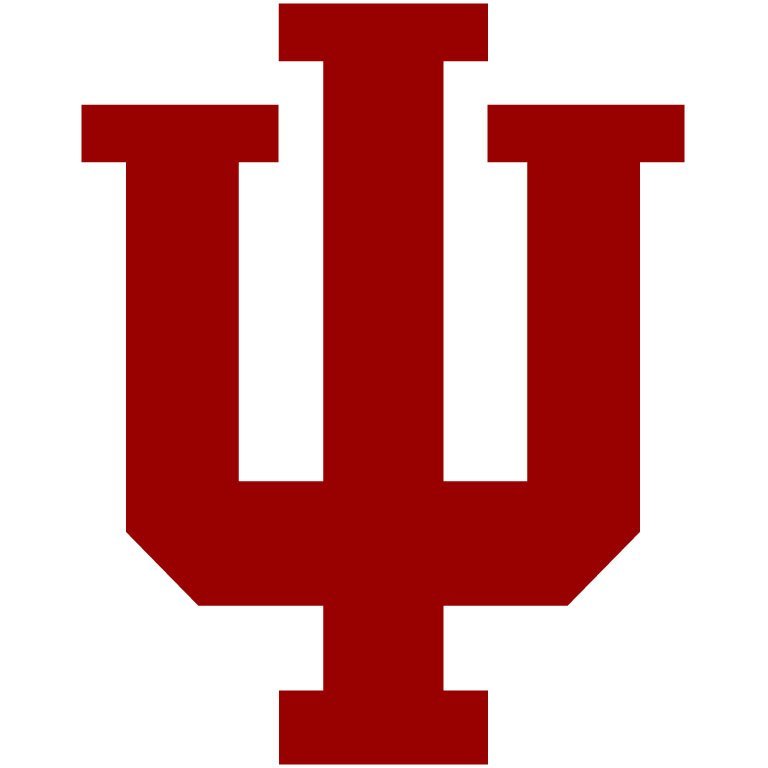 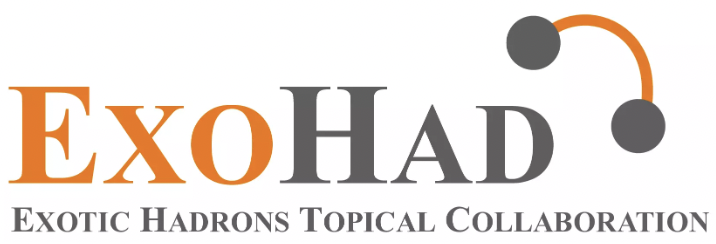 Charge Radius
Mass Radius
(Kharzeev 2021 )
(Giacalone 2022) 
(Duran 2023)
(Mamo 2021)
(Parkkila 2021,2022)
(JETSCAPE 2021)
0.831 fm
0.833 fm
0.834 fm
0.841 fm
0.842 fm
0.848 fm
0.875 fm
0.877 fm
0.879 fm
(PRad 2019)
(Bezginov 2019)
(Beyer 2017)
(Antognini 2013)
(CREMA 2010) 
(Grinin 2020)
(Zhan 2011)
(Fleurbaey 2018)
(Bernauer 2010)
Charge Radius
Mass Radius
(Kharzeev 2021 )
(Giacalone 2022) 
(Duran 2023)
(Mamo 2021)
(Parkkila 2021,2022)
(JETSCAPE 2021)
0.831 fm
0.833 fm
0.834 fm
0.841 fm
0.842 fm
0.848 fm
0.875 fm
0.877 fm
0.879 fm
(PRad 2019)
(Bezginov 2019)
(Beyer 2017)
(Antognini 2013)
(CREMA 2010) 
(Grinin 2020)
(Zhan 2011)
(Fleurbaey 2018)
(Bernauer 2010)
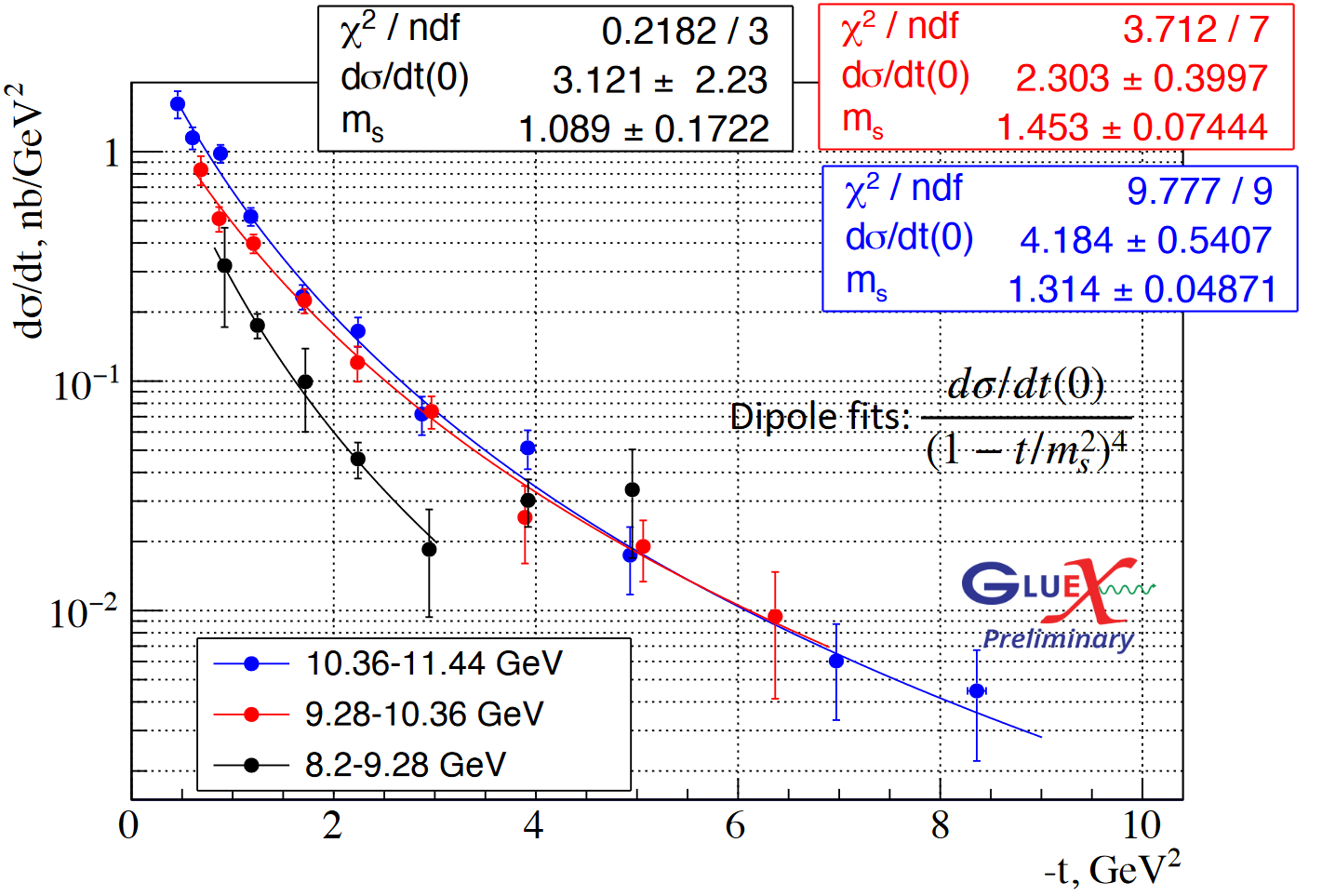 Beam Energies
Quark Potential Models
One-gluon exchange at short range

Linear confinement at long range

Accurate for calculating ground state properties

Easy to visualize energy distribution
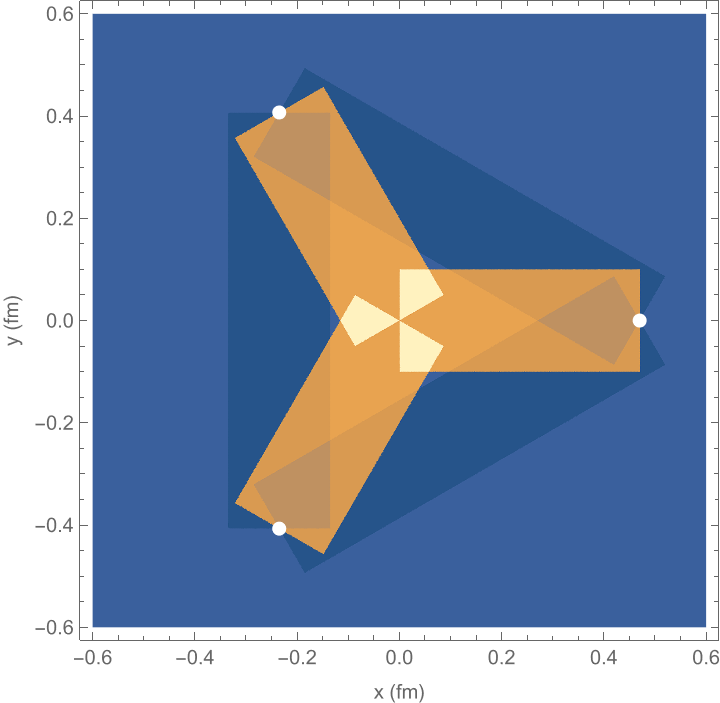 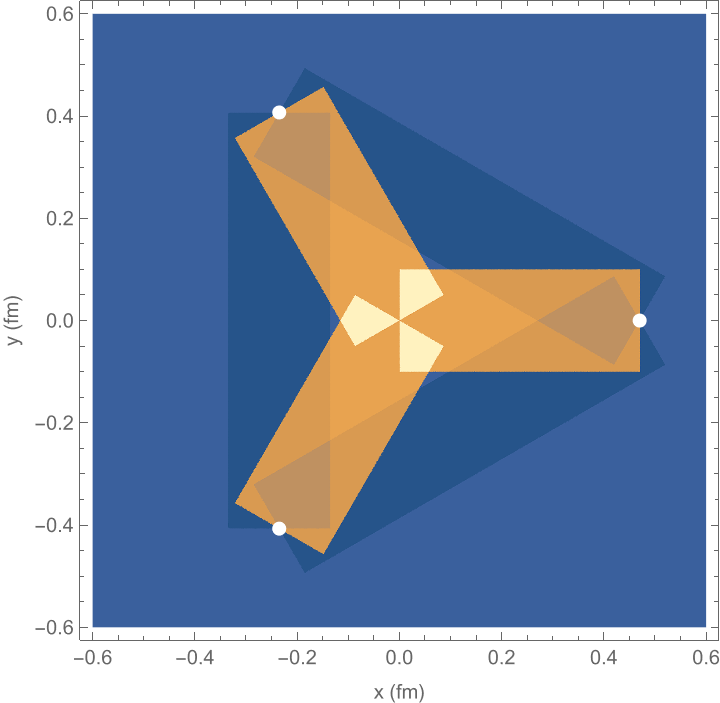 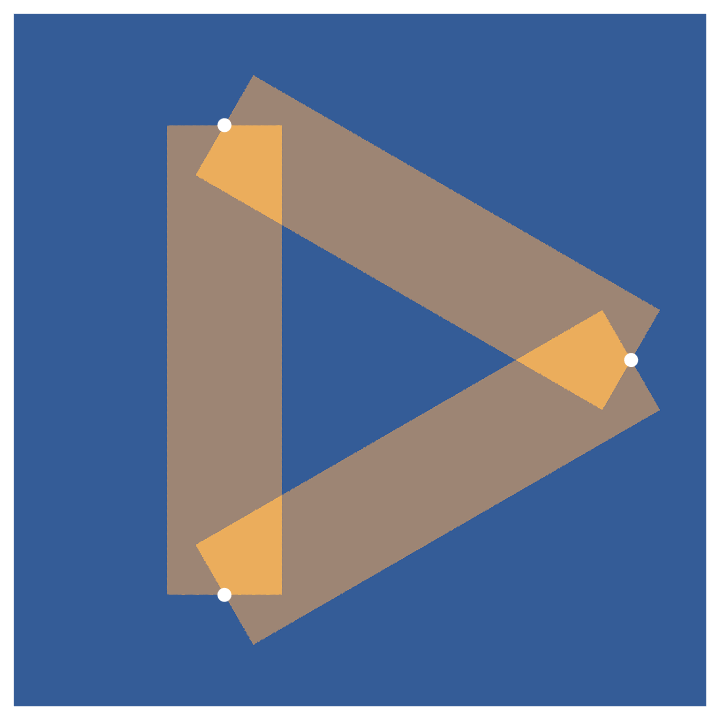 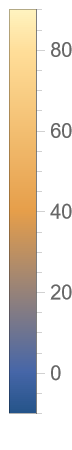 Diquark Clustering
u
d
u
Relativistic Corrections
Relativistic Corrections
Foldy-Wouthuysen (FW) Transform
Foldy-Wouthuysen Smearing
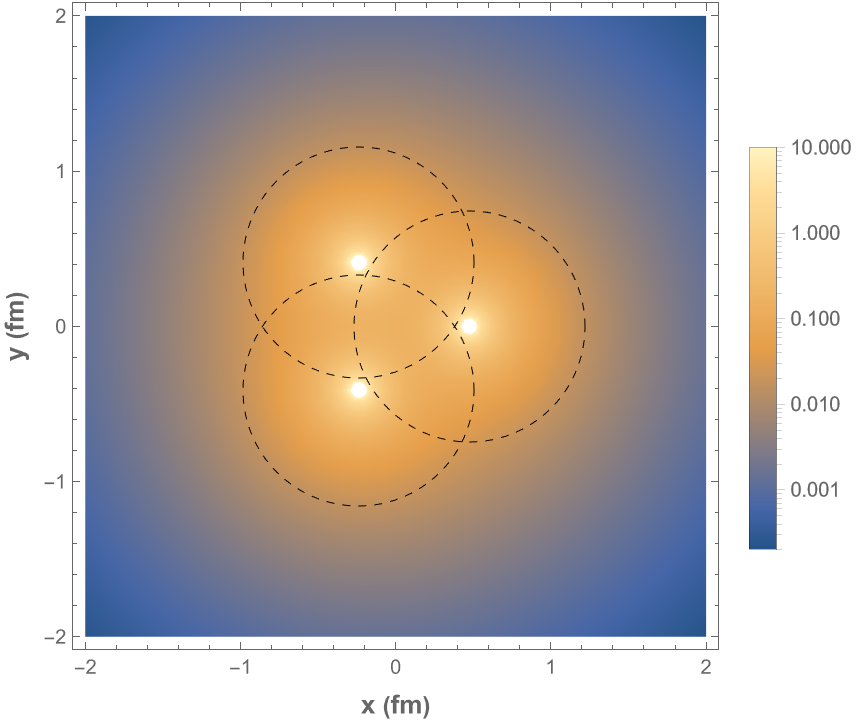 Constrained wave function without smearing too extended, inconsistent with standard model parameters,
charge radius fixed at 0.84 fm
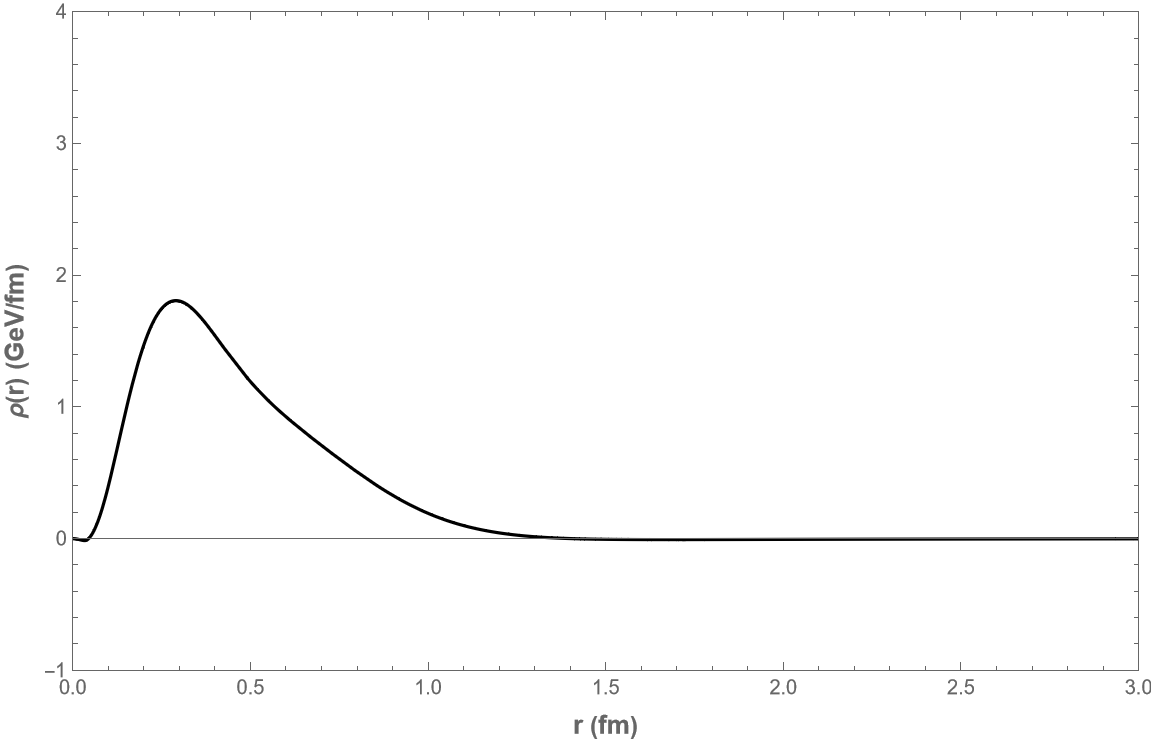 Mass Radius
0.47 fm
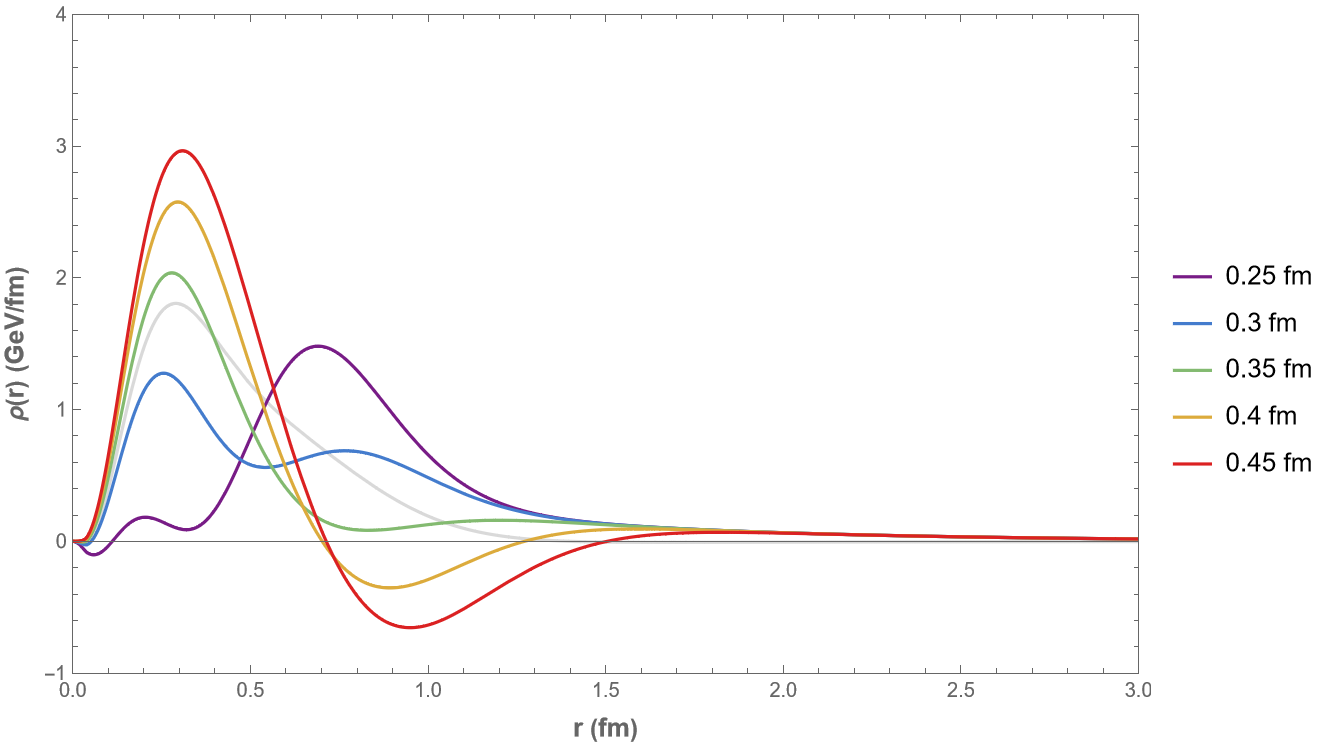 Mass Radius
0.47 fm
1.05 fm
0.97 fm
0.87 fm
0.73 fm
0.53 fm
Width
Charge radius fixed at 0.84 fm
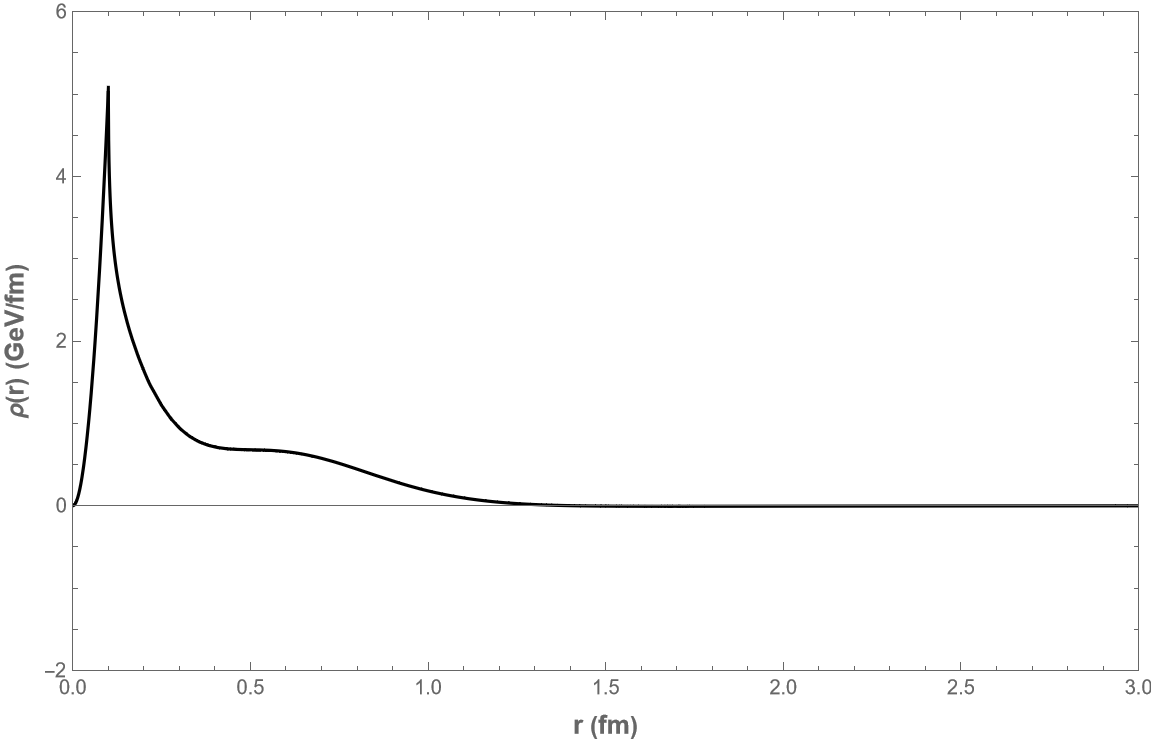 Mass Radius
0.39 fm
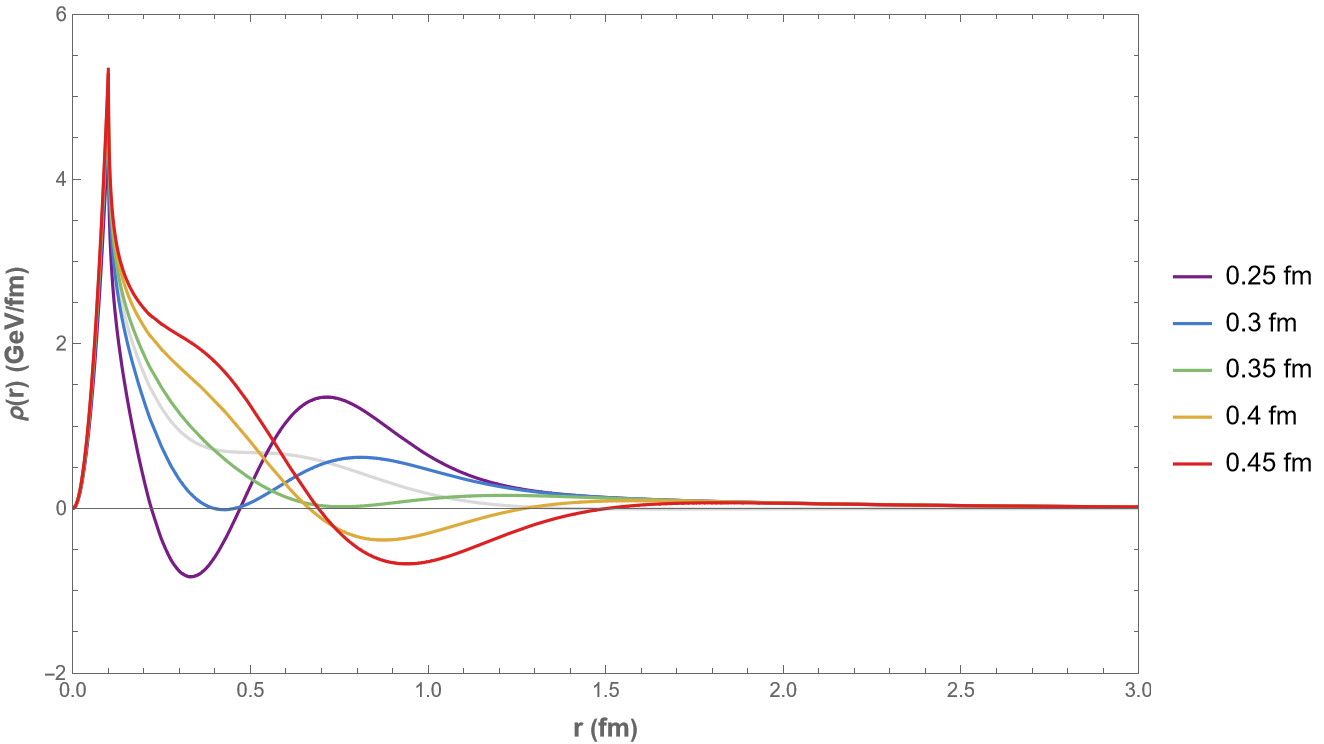 Mass Radius
0.39 fm
1.00 fm
0.92 fm
0.82 fm
0.68 fm
0.46 fm
Width
Summary
Proton mass radius is poorly understood
Ground state properties of proton well-described by Schrödinger potential model
Charge radius used to constrain Hamiltonian parameters
Foldy-Wouthuysen smearing crucial for fixing realistic light quark parameters
Ambiguity remains in how offset energy is distributed
Acknowledgements
Funding for this research was provided by the National Science Foundation and the Exotic Hadrons Topical Collaboration. We also acknowledge financial support from The Gordon and Betty Moore Foundation and the American Physical Society to present this work at the GHP 2023 workshop.